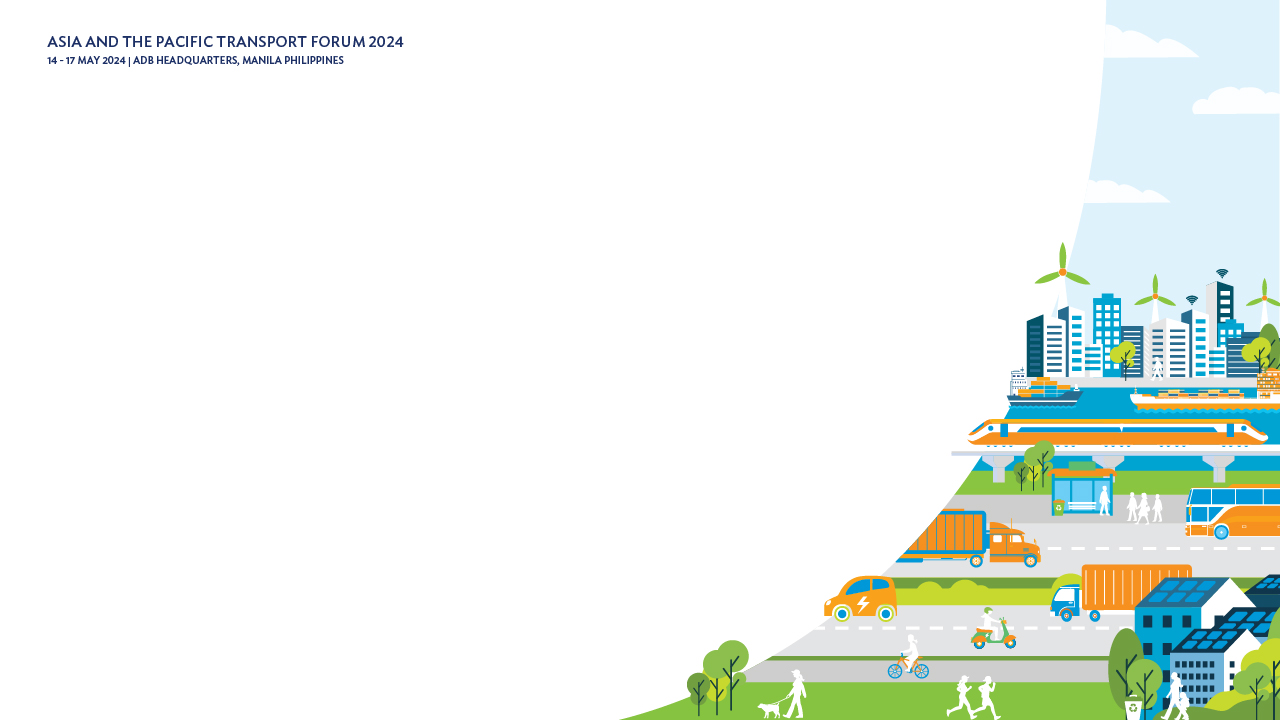 Data-2-Deal: 
Low Carbon Pathways to Investment & Finance
Mark Howells
ClimateCompatibleGrowth.com [Loughborough University & Imperial College London]
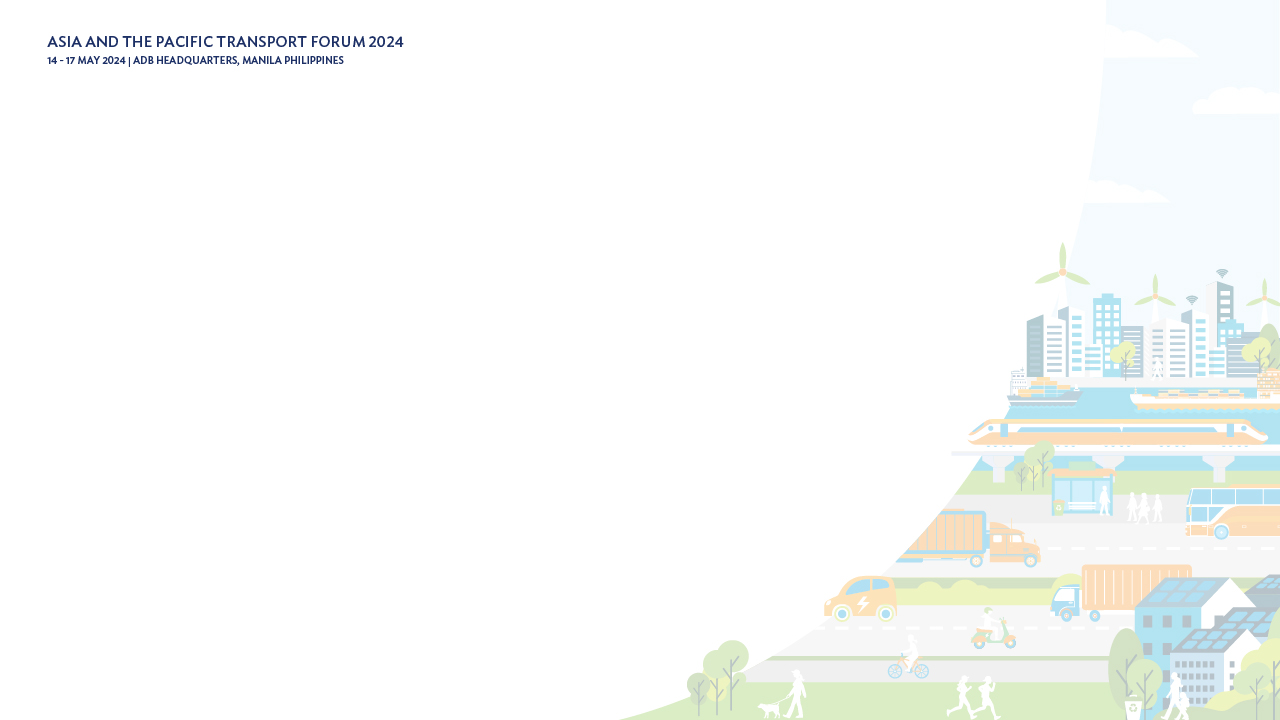 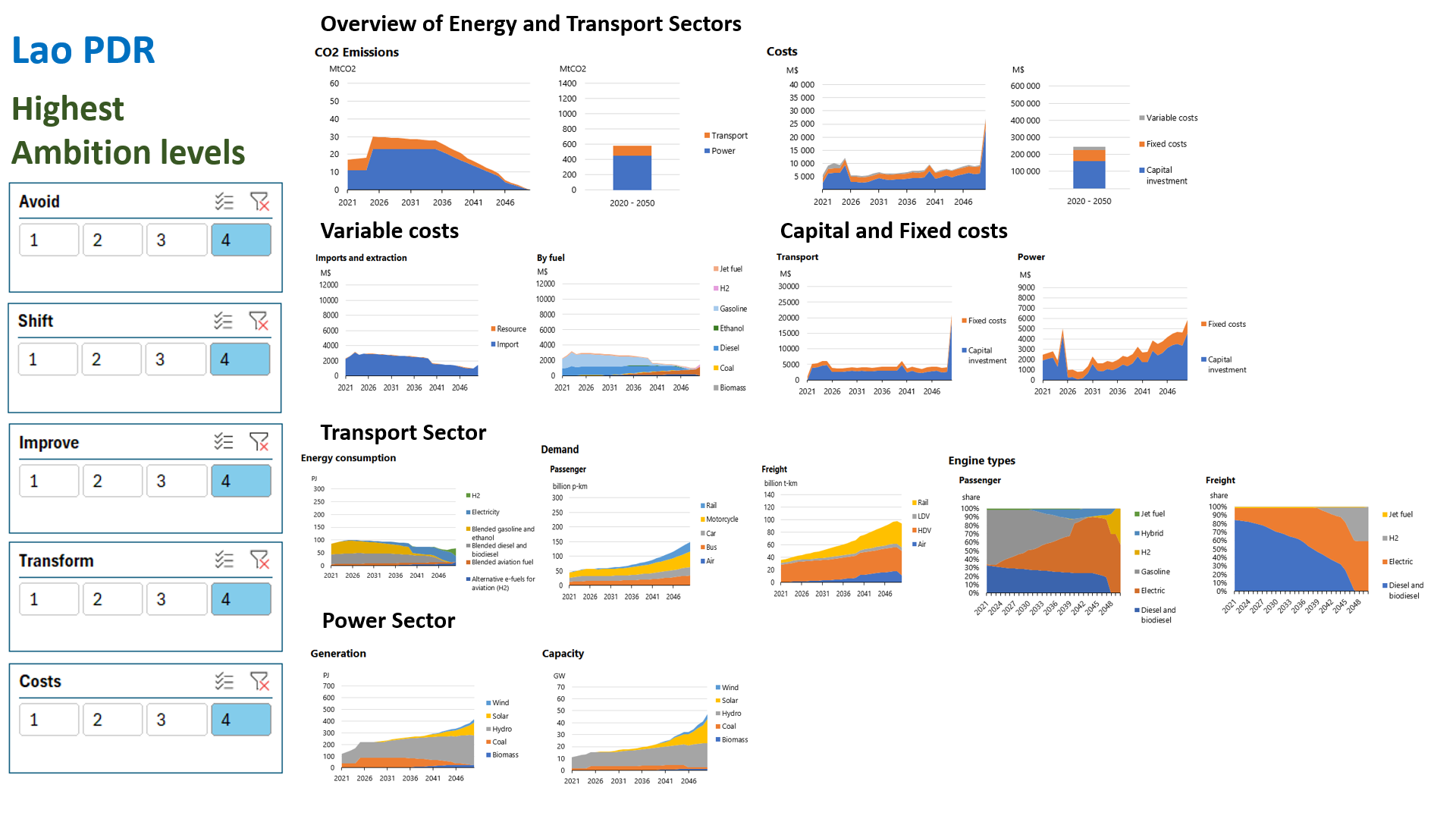 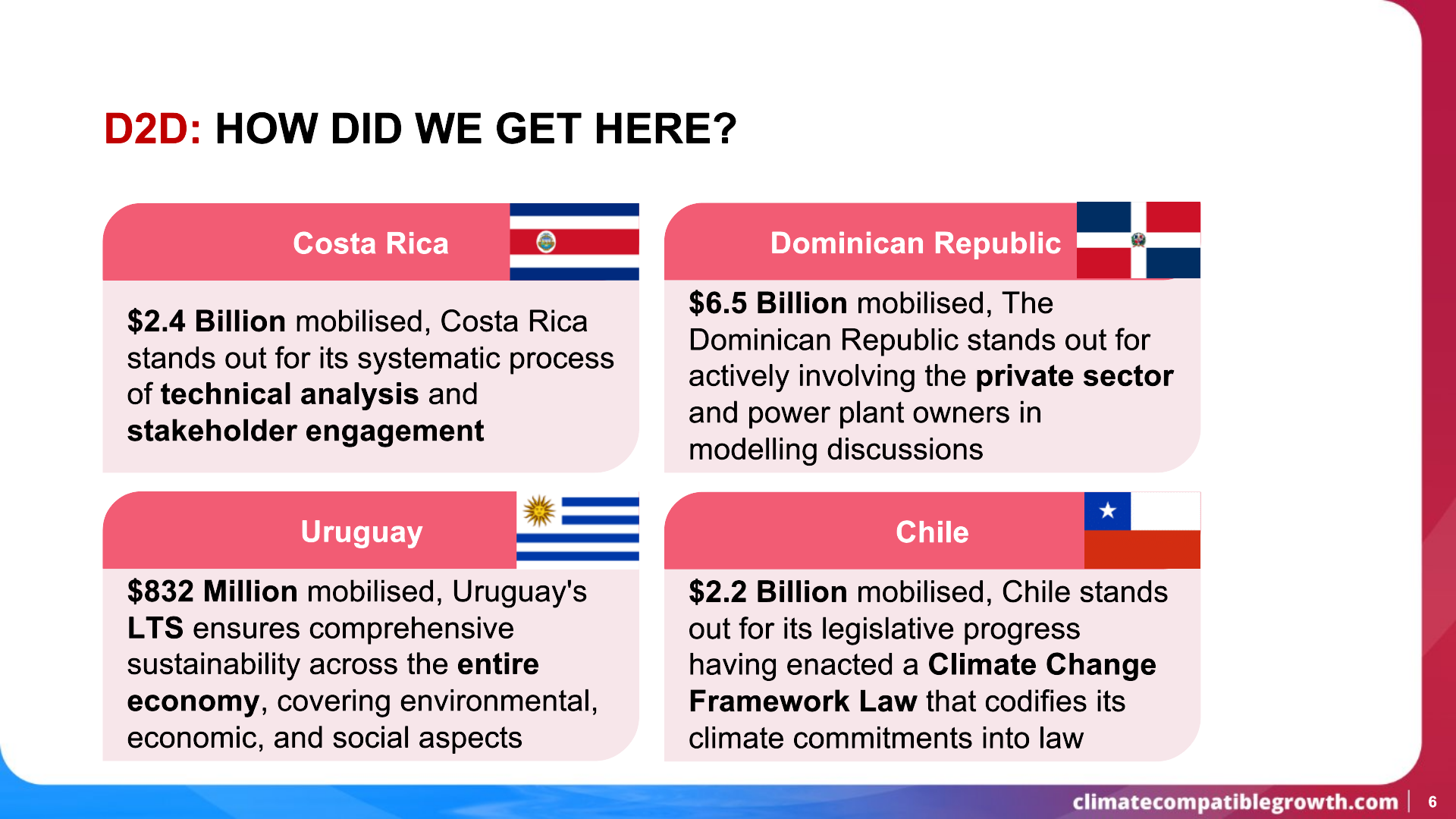 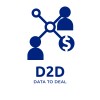 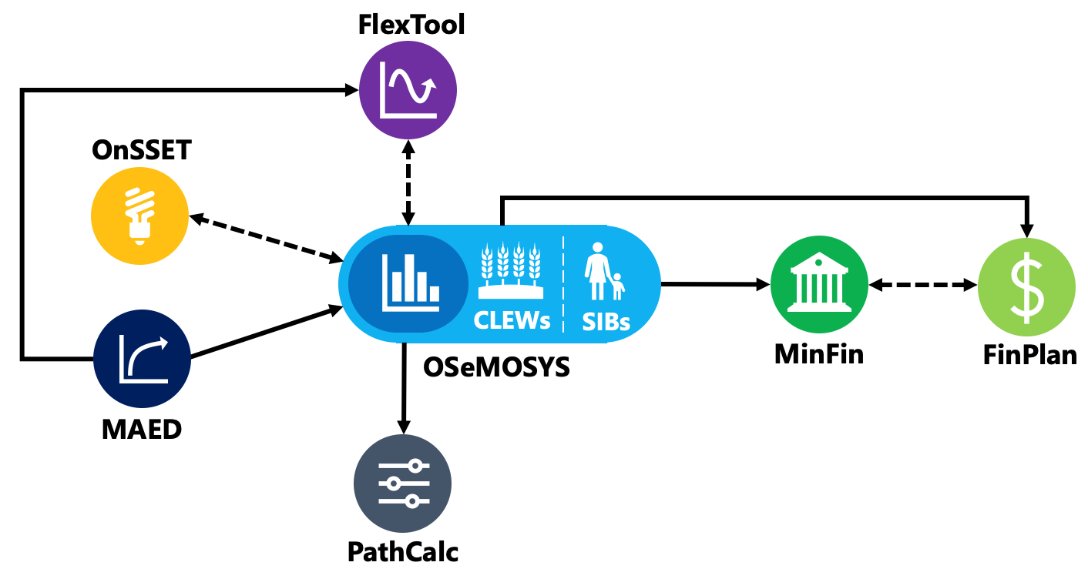 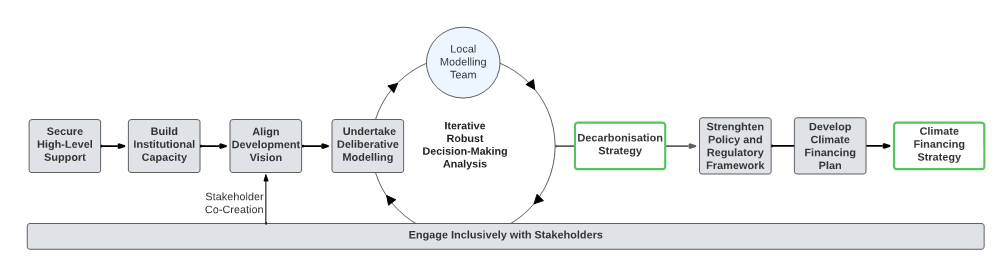 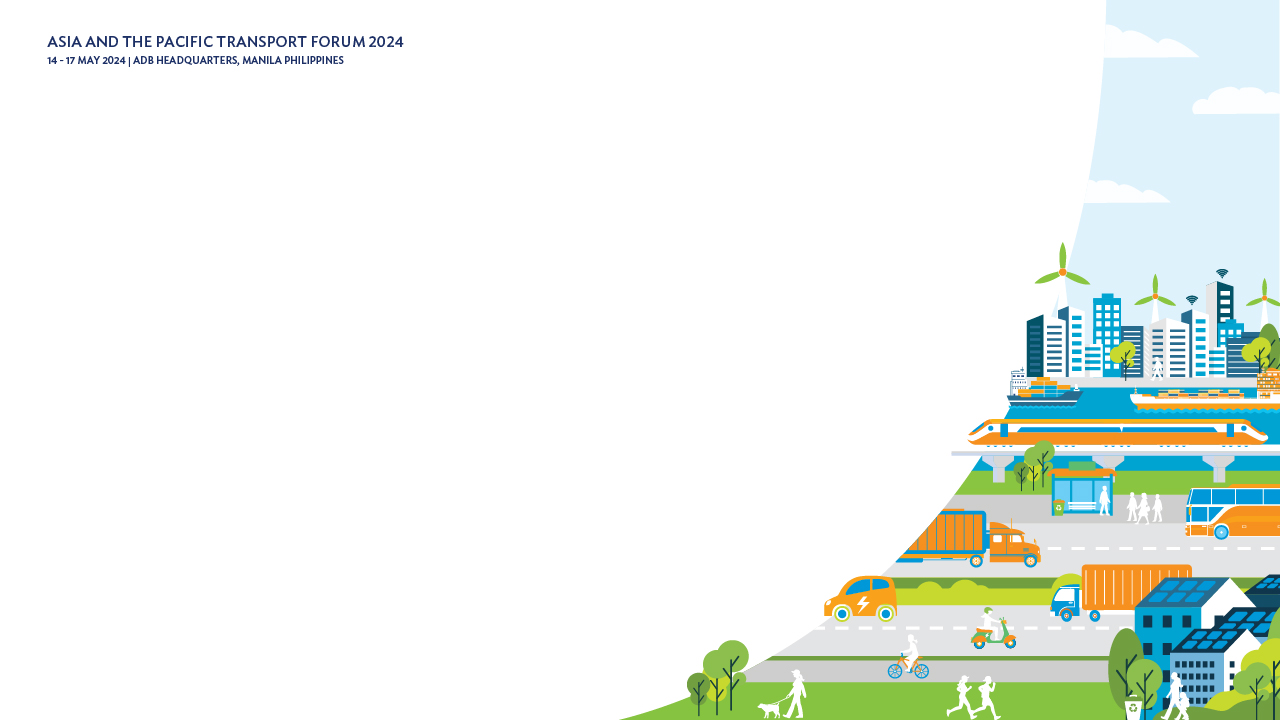 THANK YOU!
Mark Howells
ClimateCompatibleGrowth.com
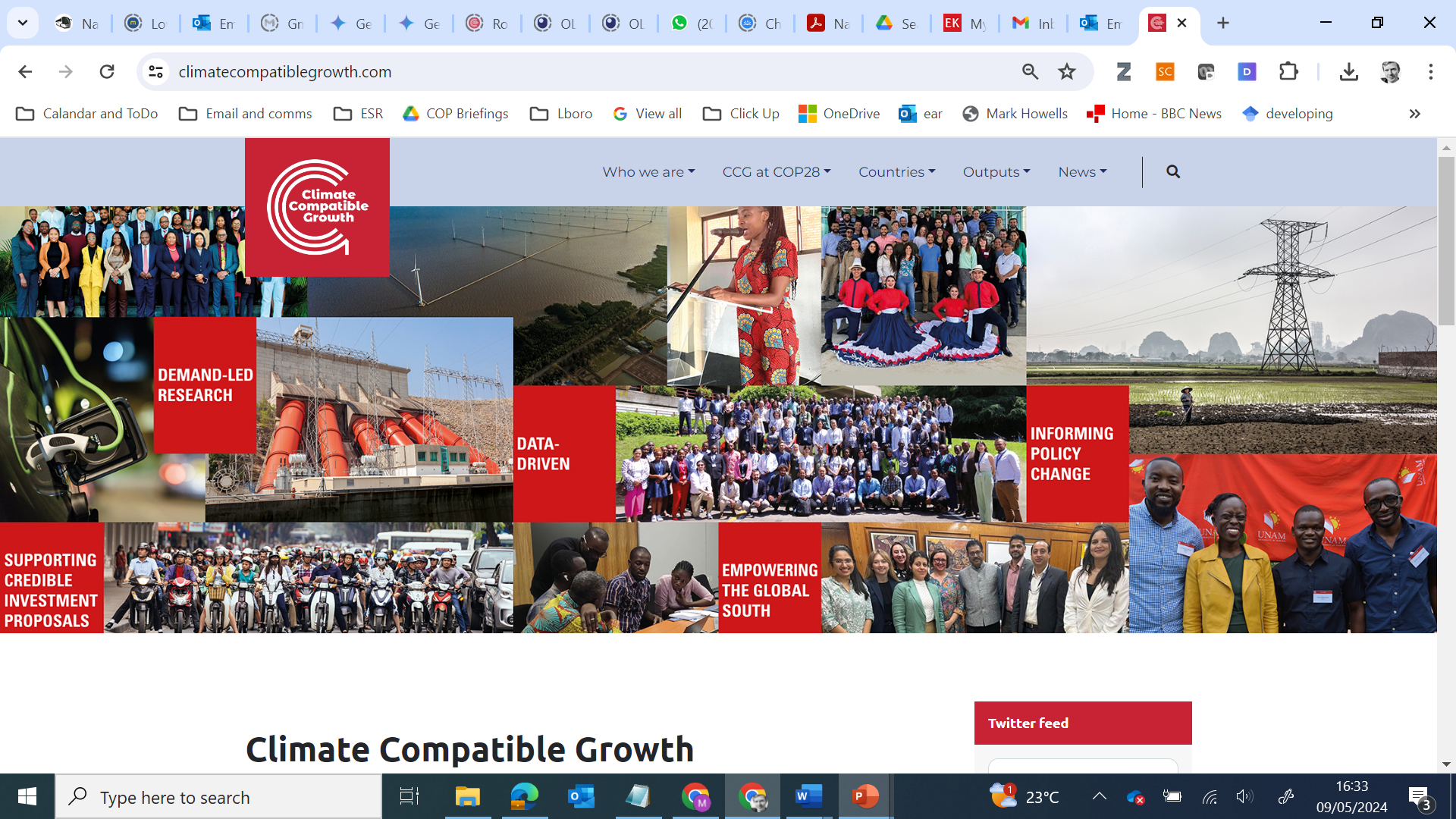